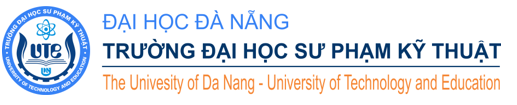 CHƯƠNG IIIBẢN VẼ CHI TIẾT
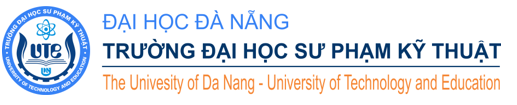 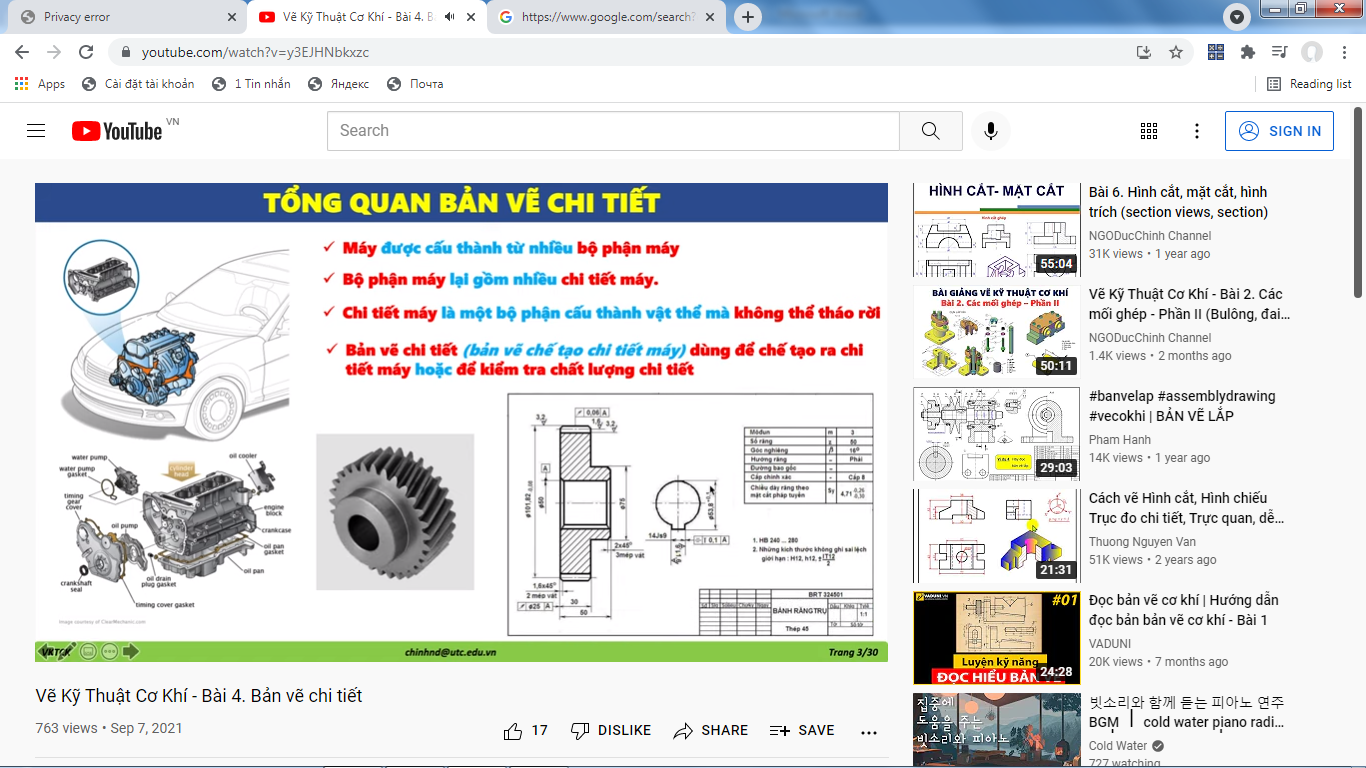 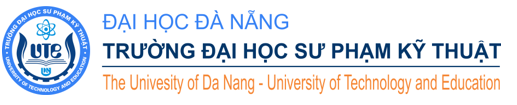 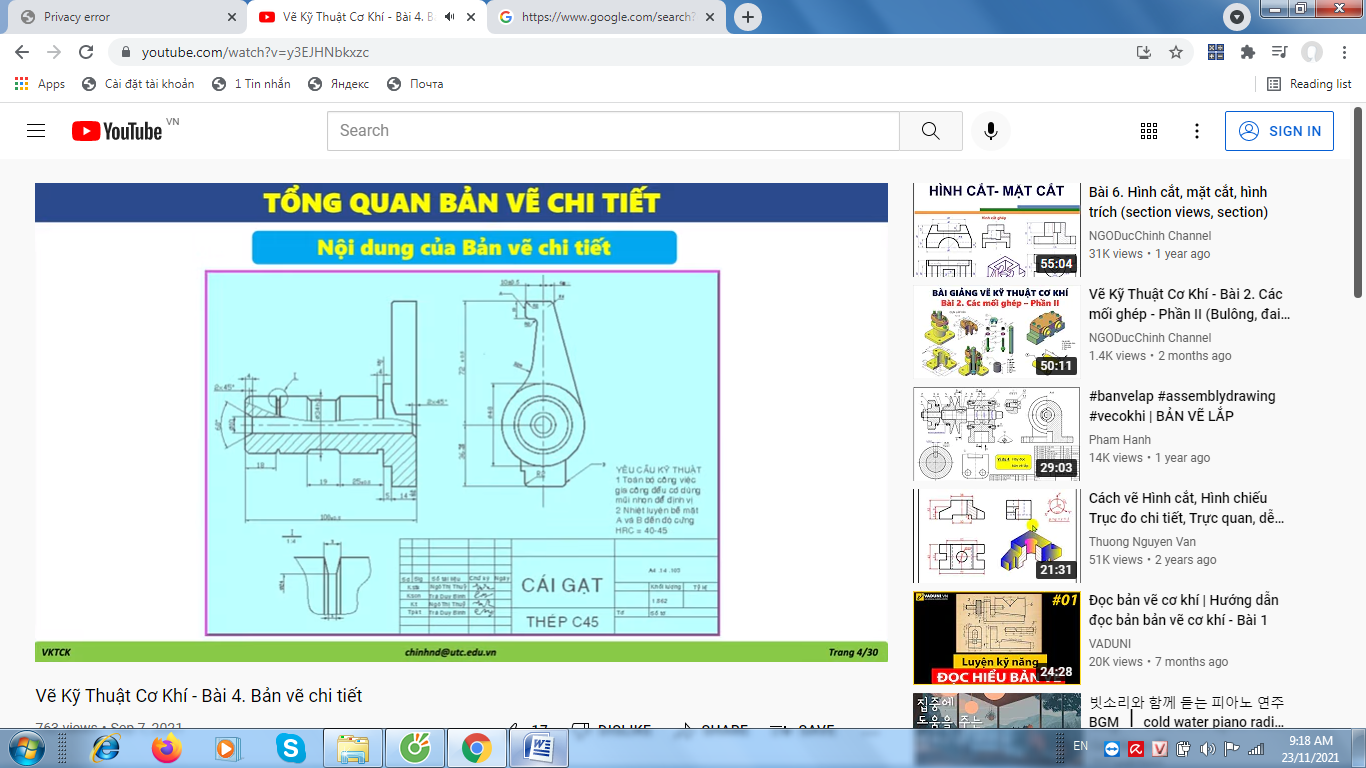 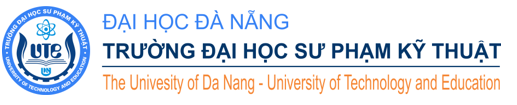 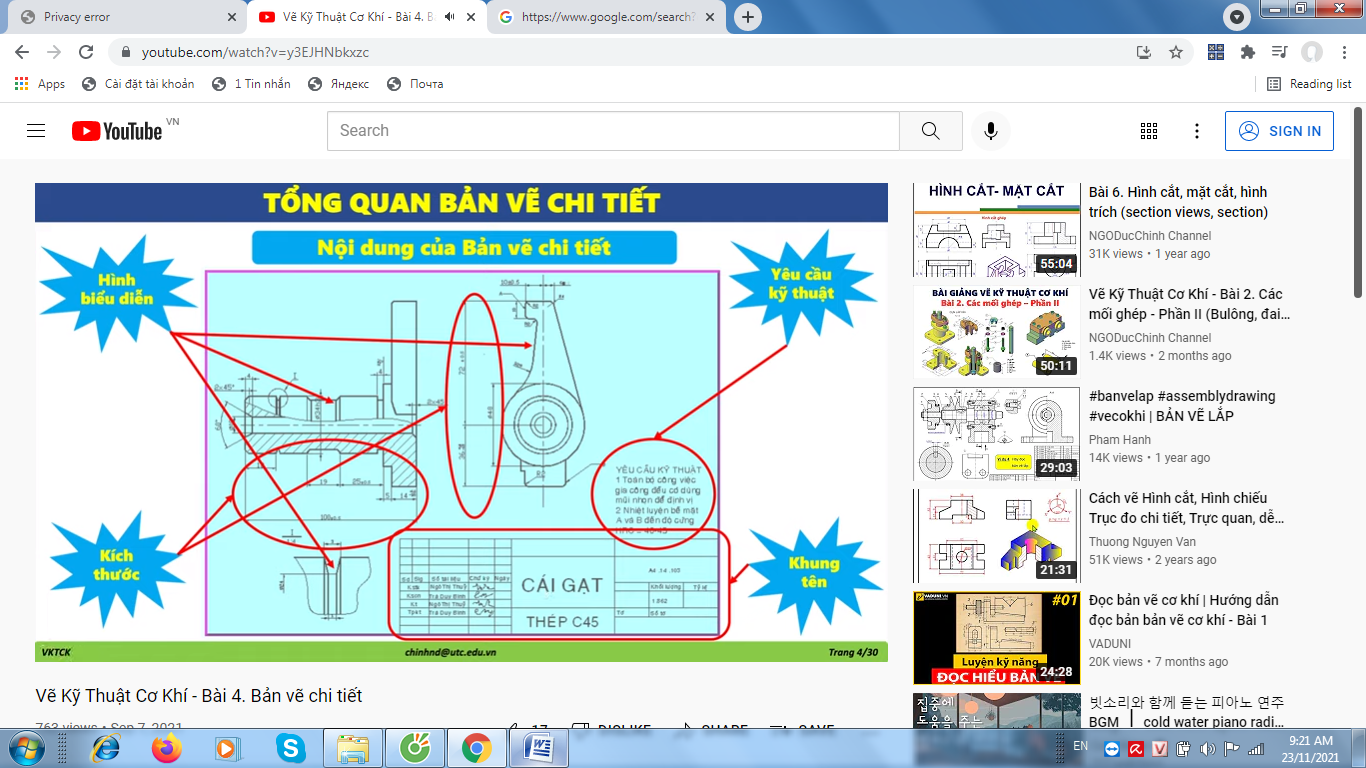 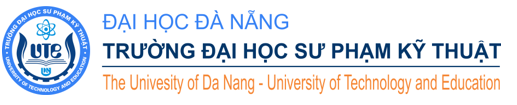 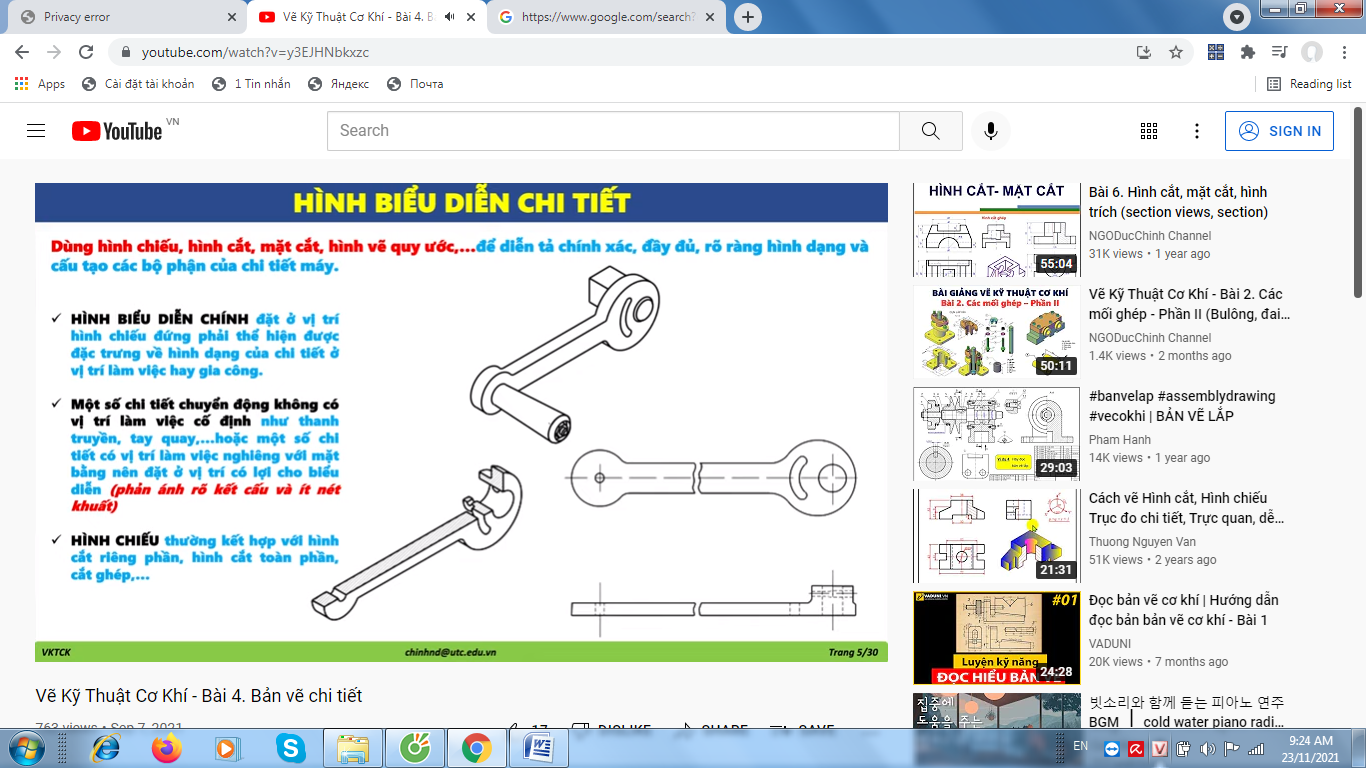 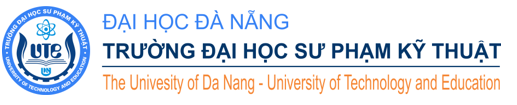 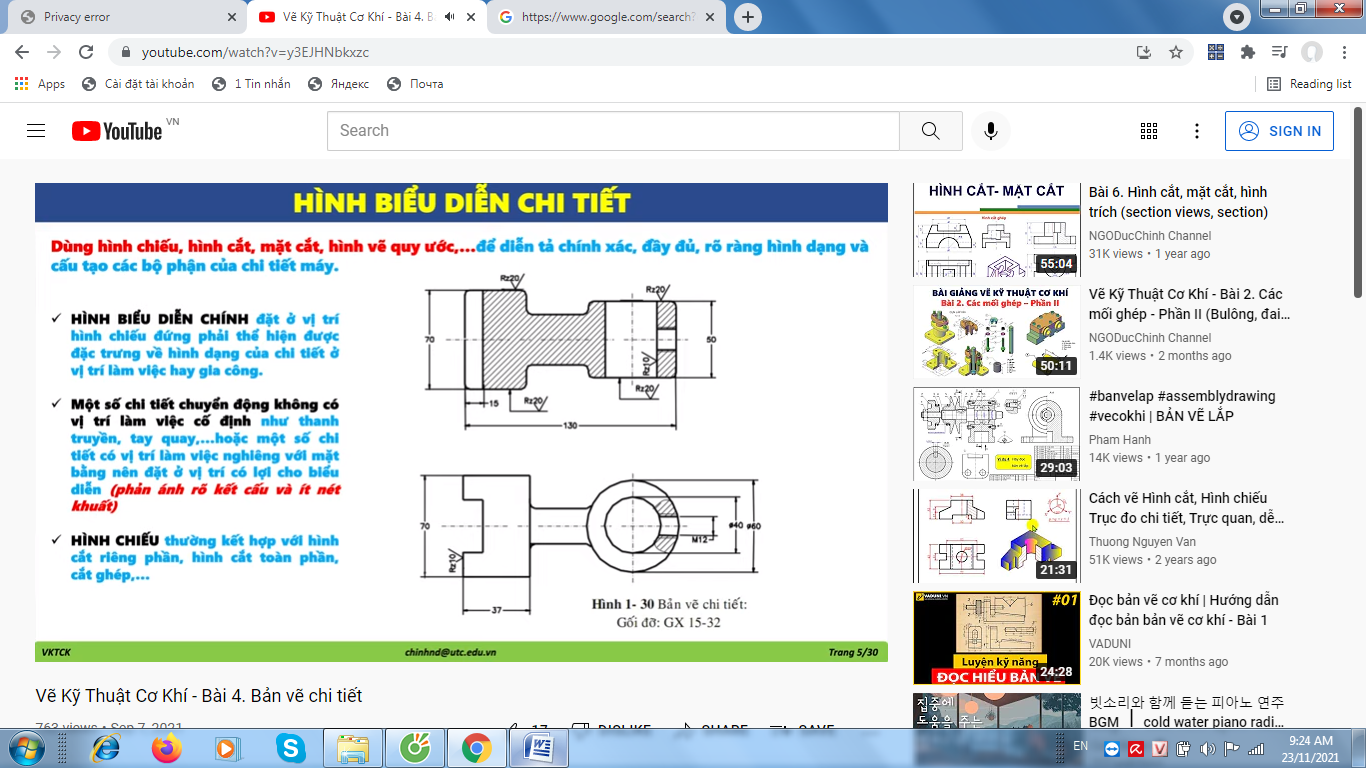 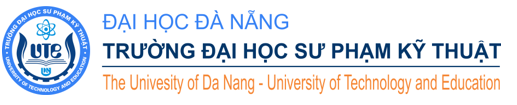 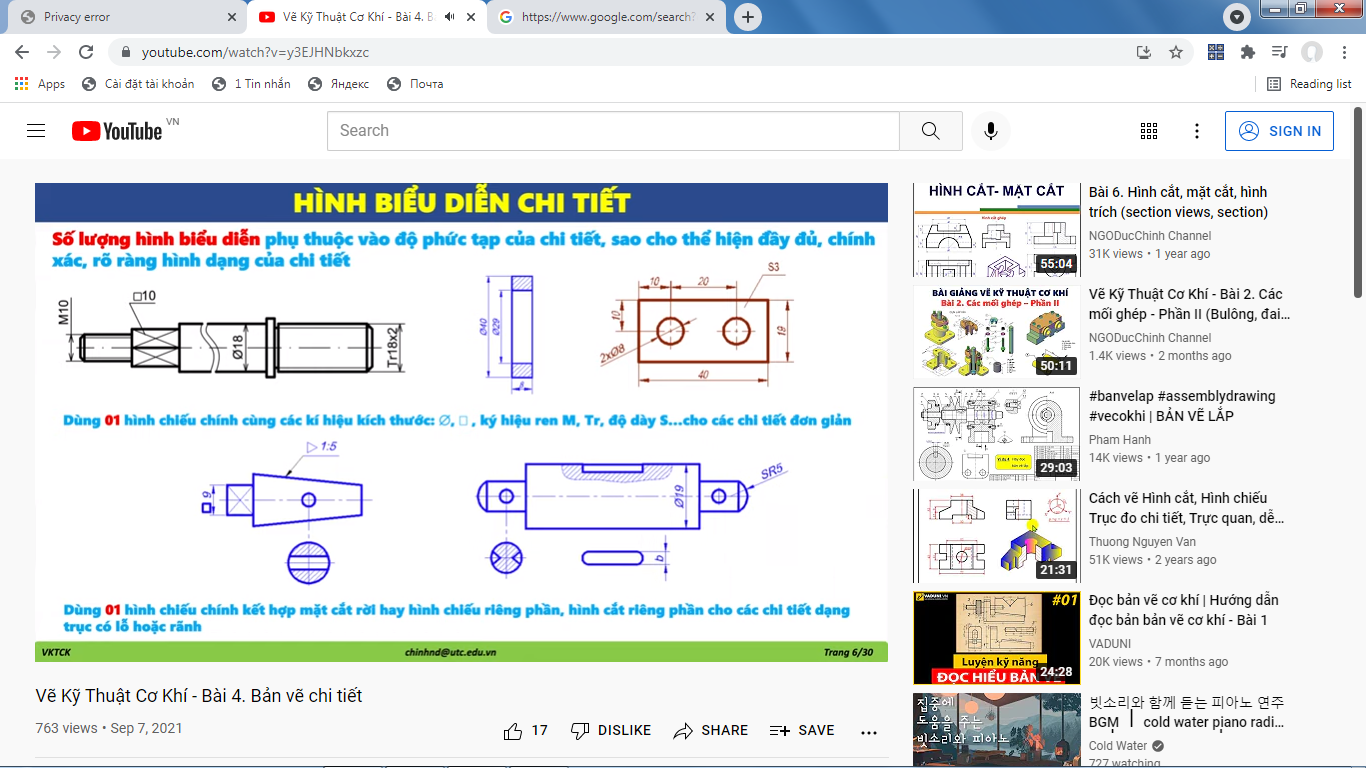 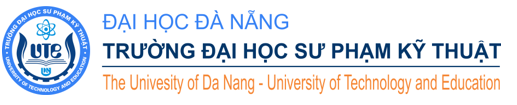 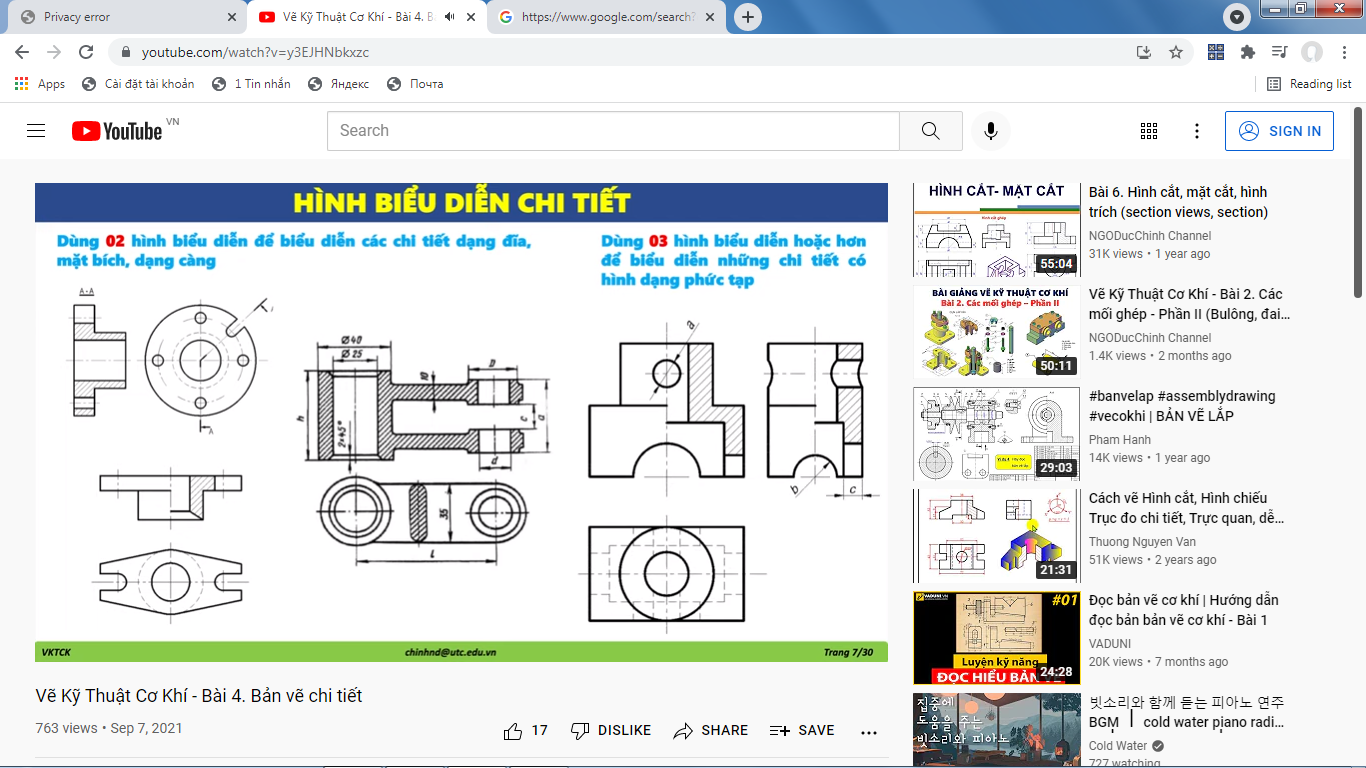 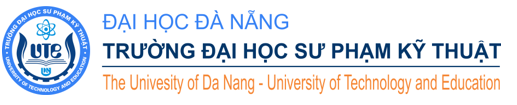 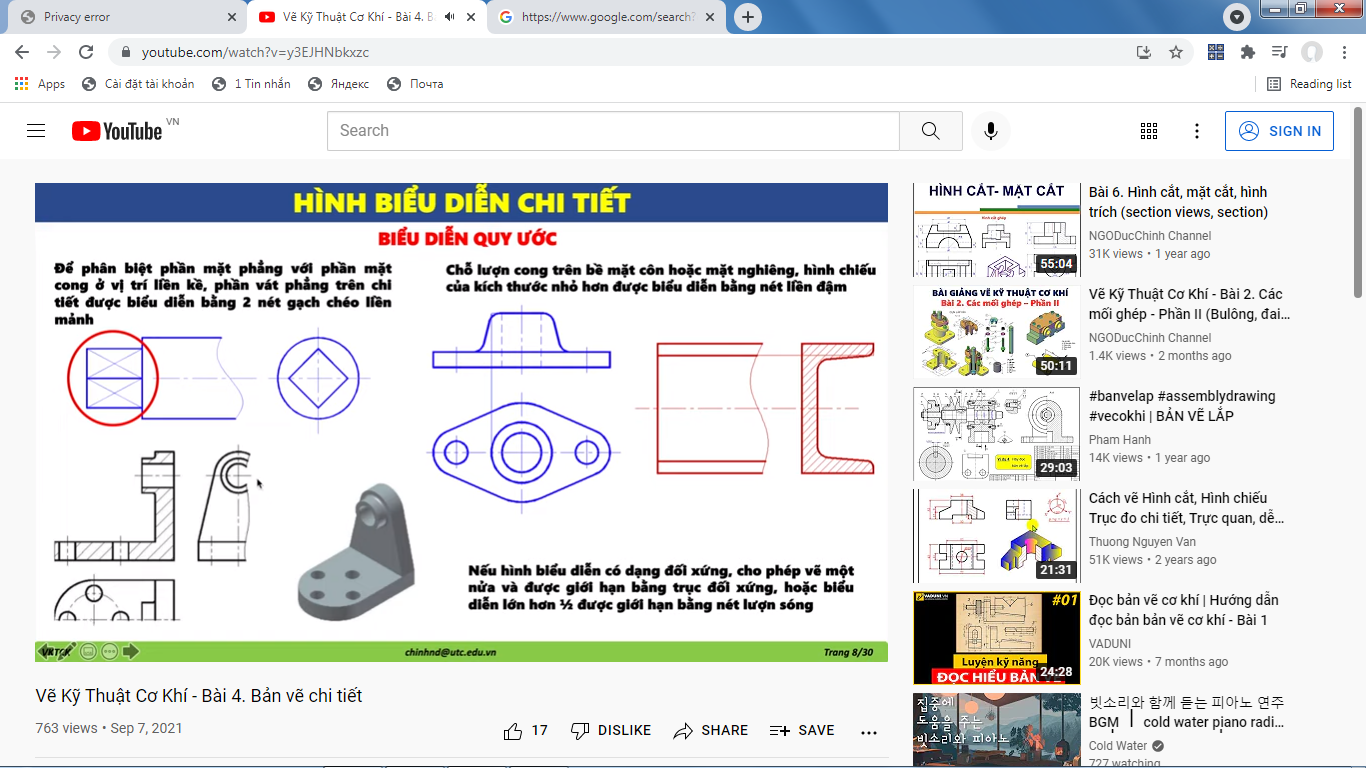 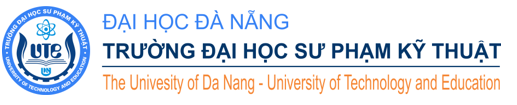 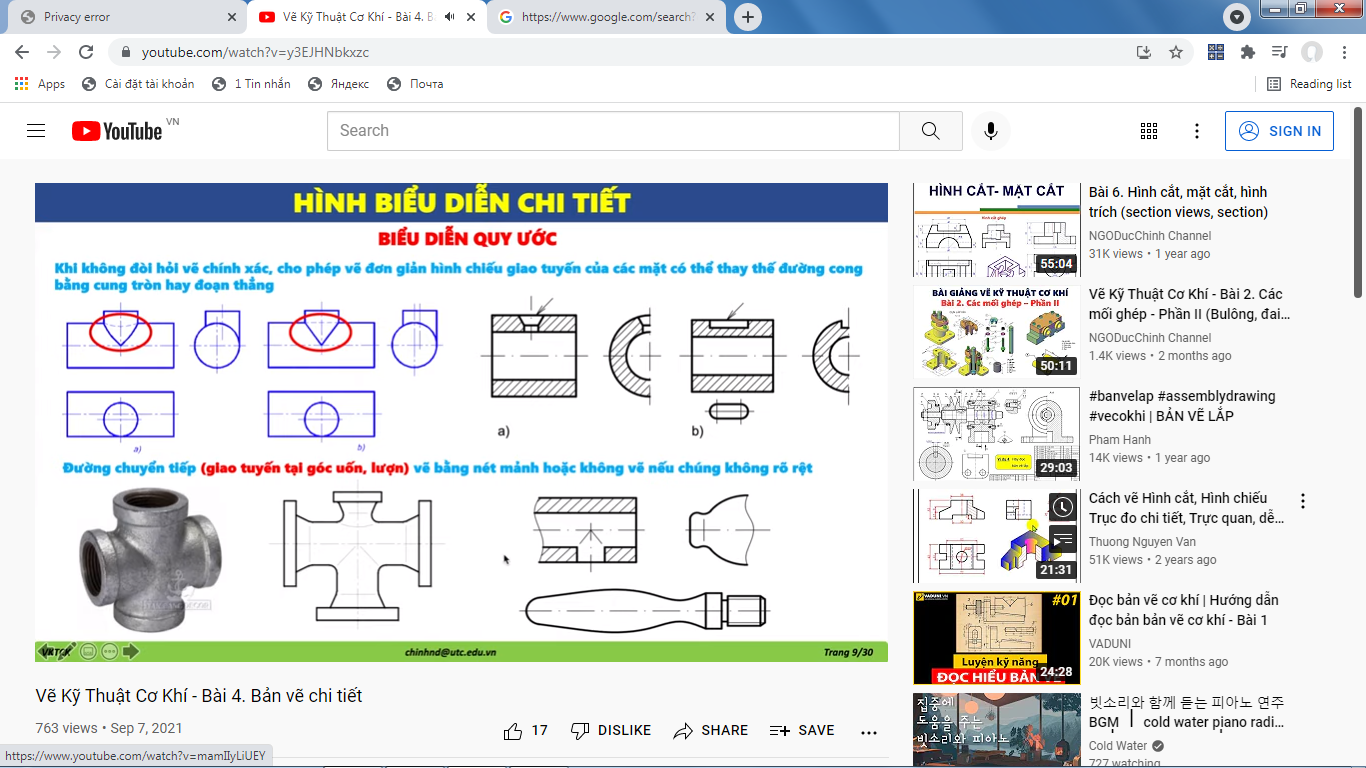 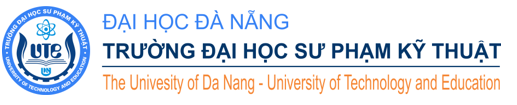 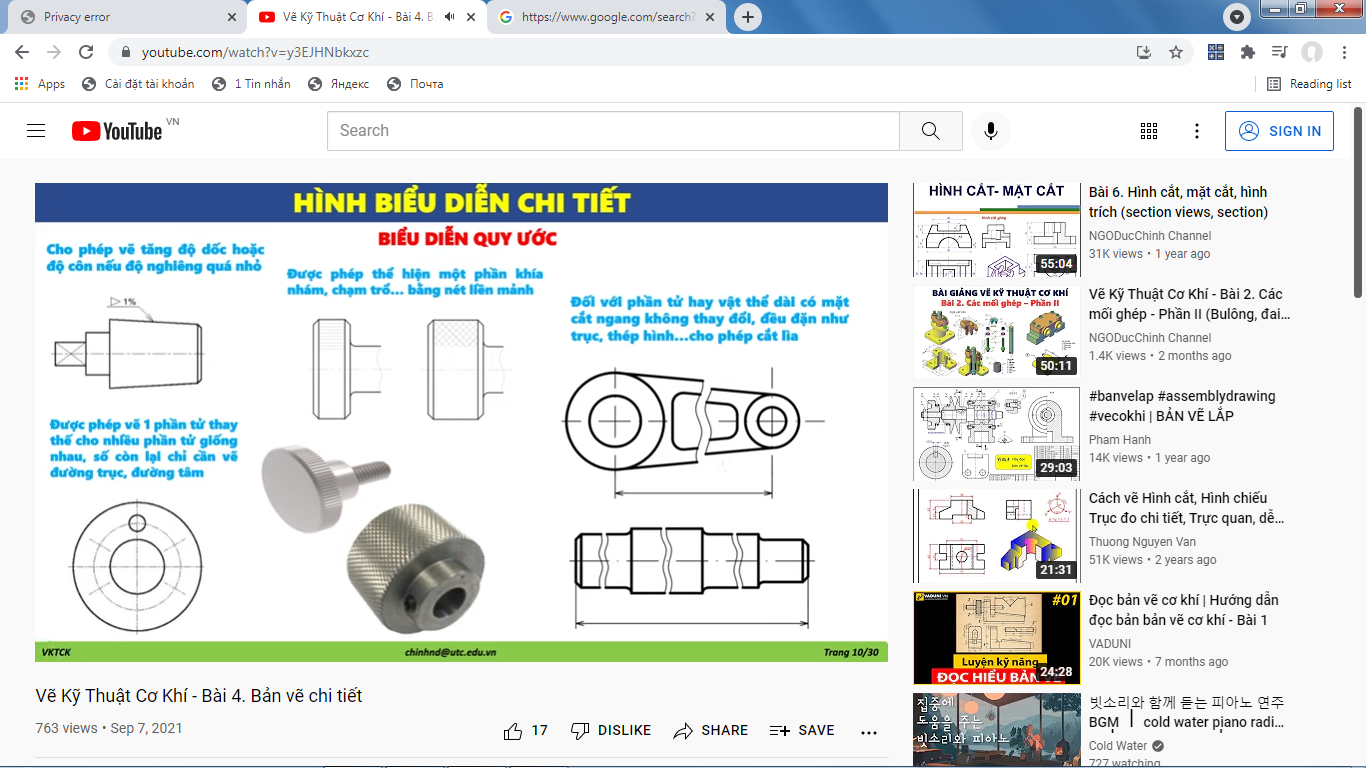 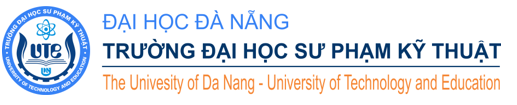 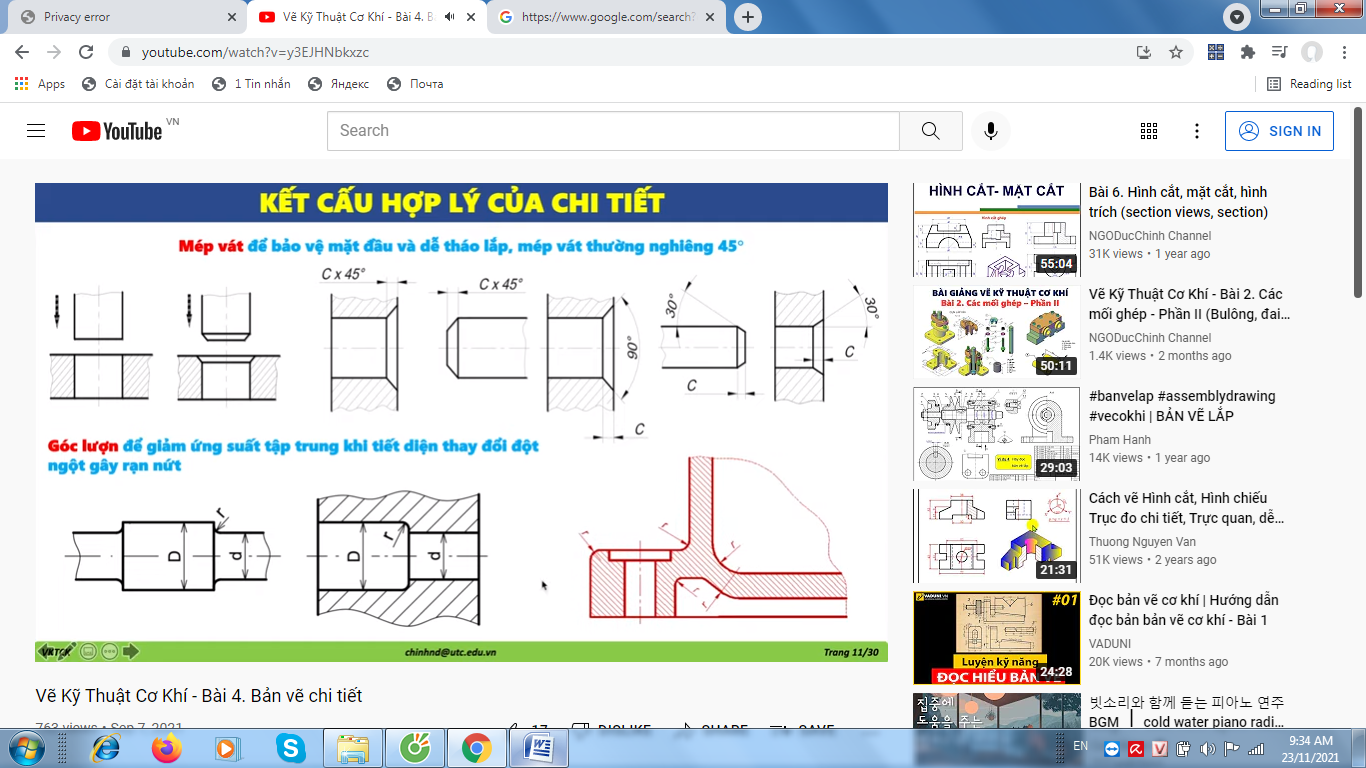 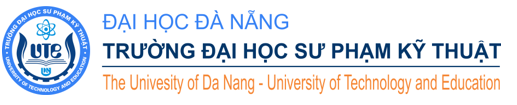 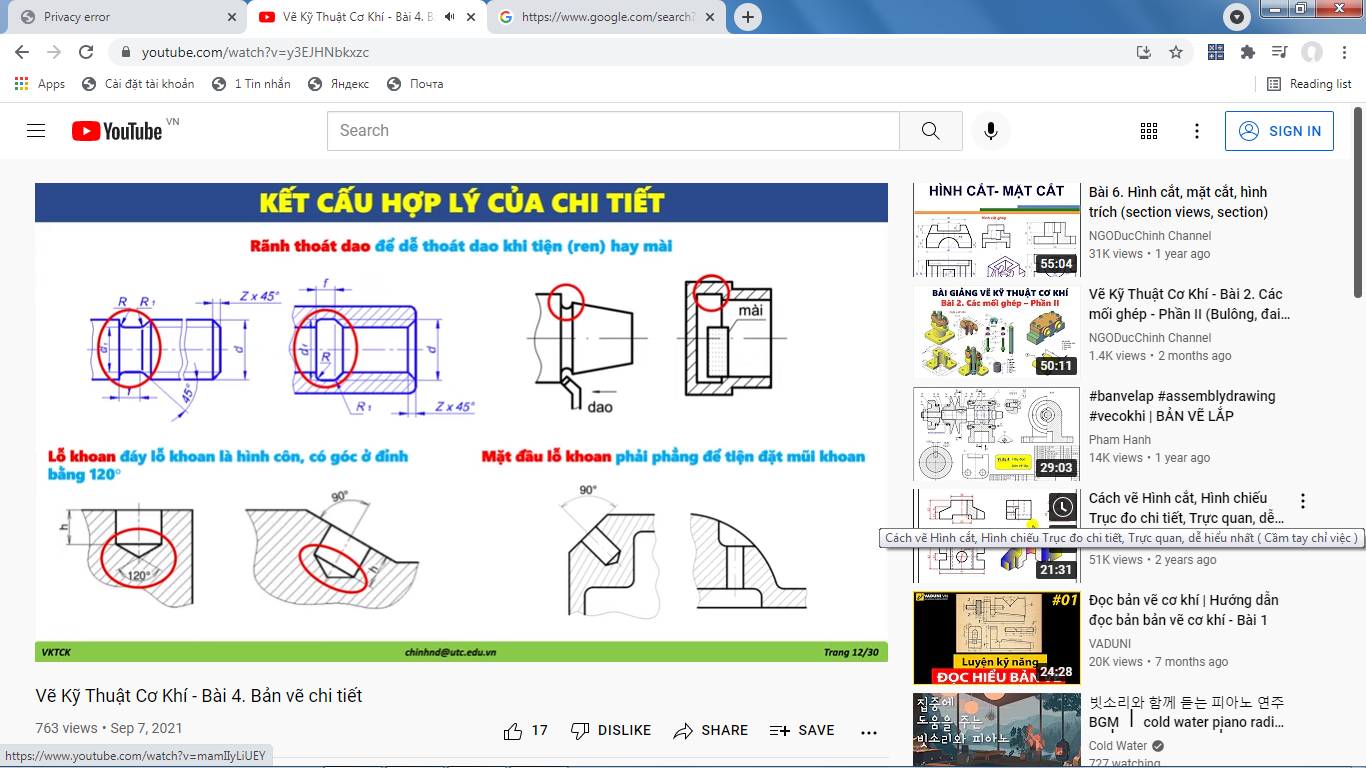 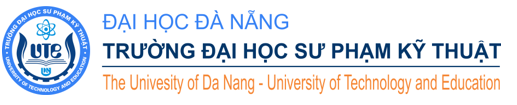 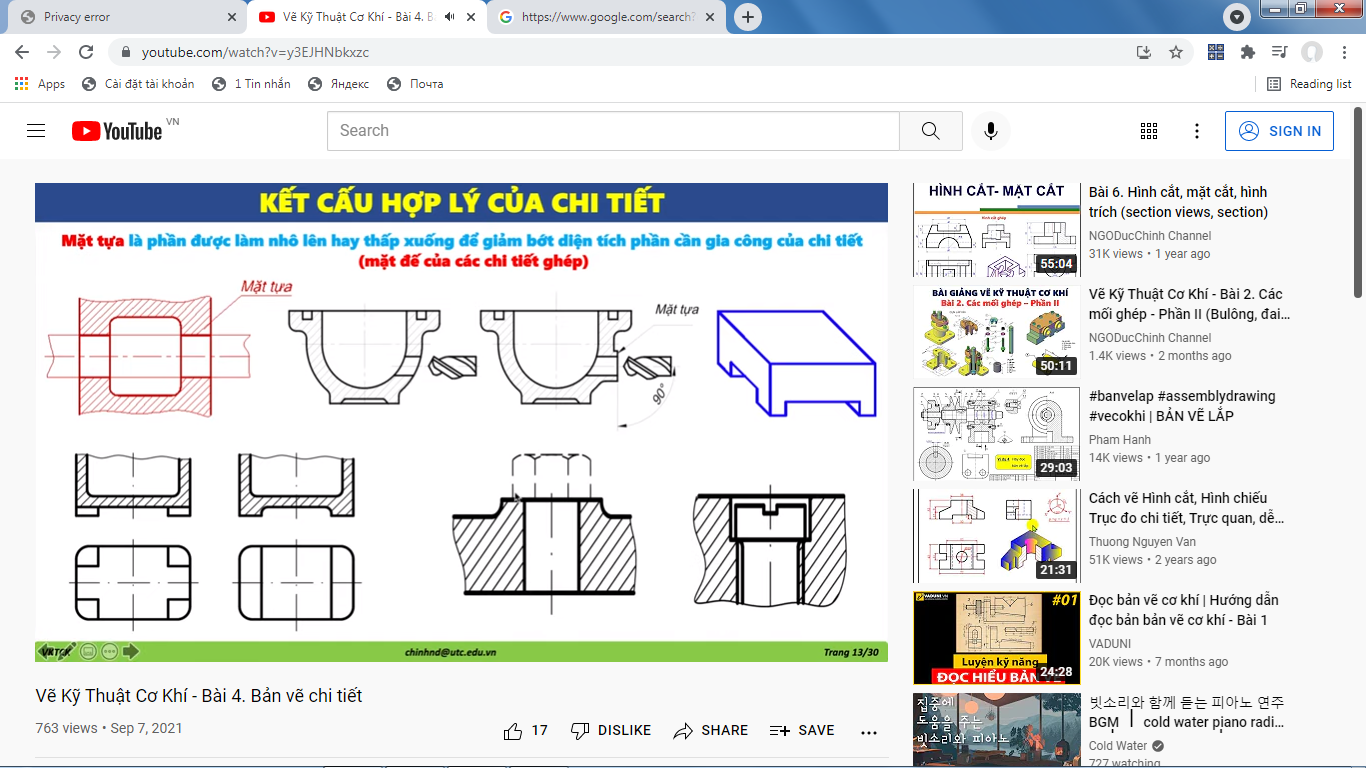 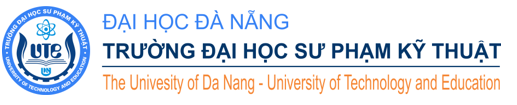 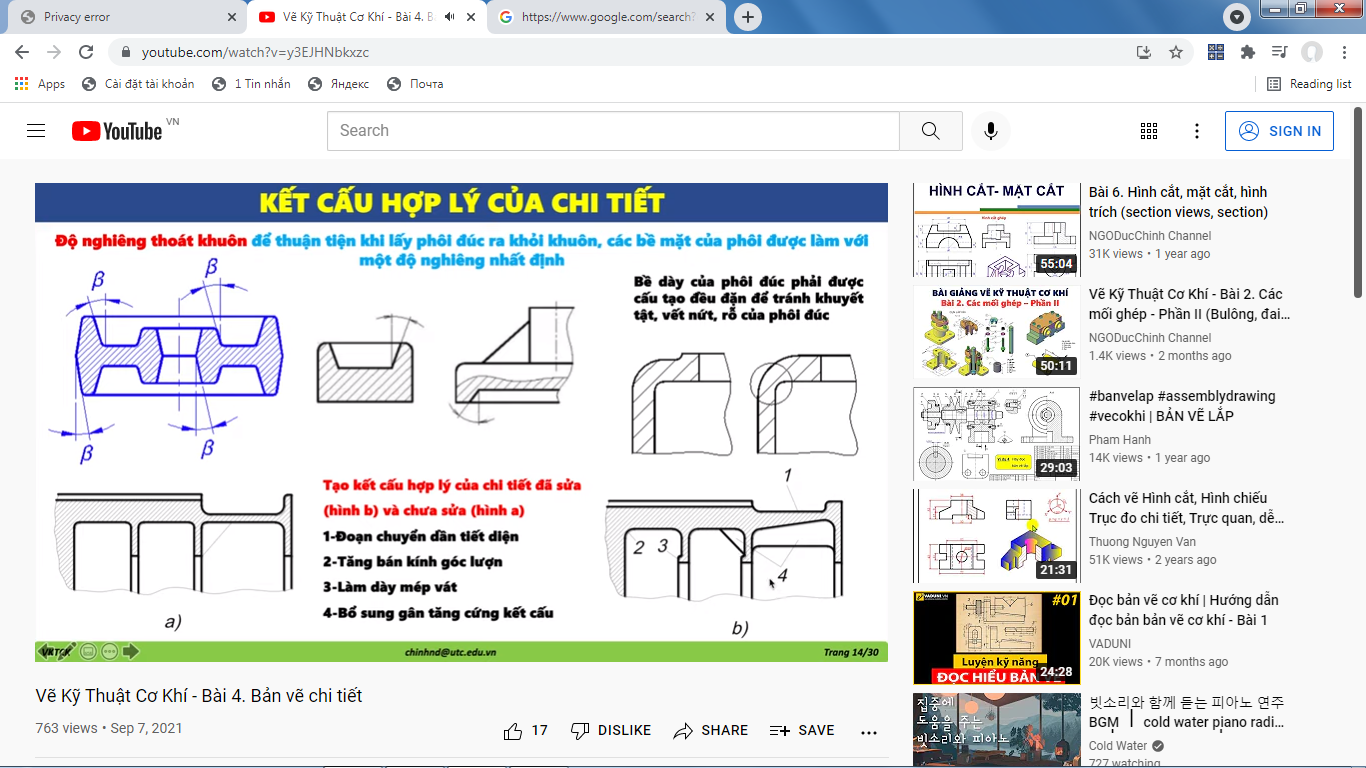 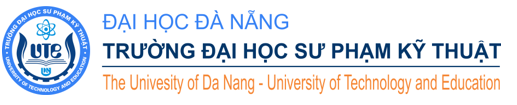